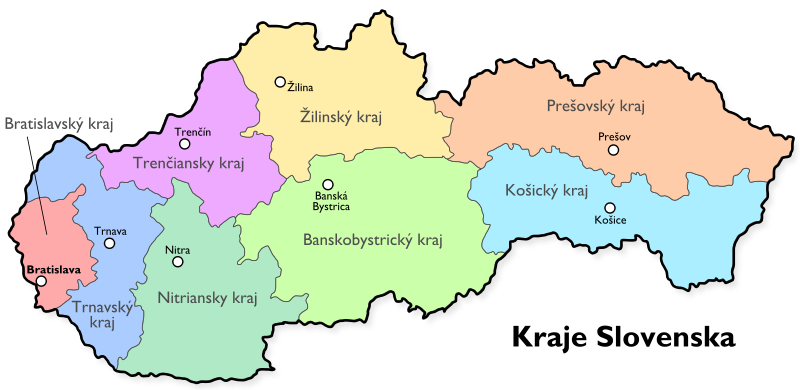 NITRIANSKY KRAJ
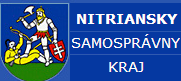 NITRIANSKY KRAJ
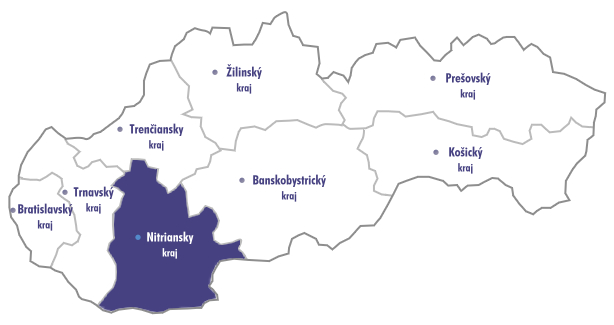 rozloha: 
počet obyvateľov:
hustota zaľudnenia:
okresy:

susedné štáty:

susedné kraje:
6 343,4 km²
704 752
111,1 obyv./ km²
Nitra, Nové Zámky, Komárno, Šaľa,
Topoľčany, Zlaté Moravce, Levice
Maďarsko
Trnavský, Trenčiansky, Banskobystrický
Trenčiansky 
kraj
NITRIANSKY KRAJ
TO
Banskobystrický
kraj
tvorí ho 7 okresov
priemerne veľký kraj – čo do rozlohy i počtu obyvateľov
priemerná hustota zaľudnenia (110 obyv./km²)
ZM
Trnavský 
kraj
NR
LV
SA
NZ
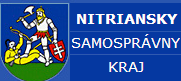 KN
Prírodné podmienky
Považský 
Inovec
povrch kraja je väčšinou rovinatý: Podunajská nížina
na severe kraja výbežky pohorí: Považský Inovec, Tríbeč, Pohronský Inovec, Štiavnické vrchy
na juhovýchode: Burda
rieky: Dunaj, Malý Dunaj, Váh, Nitra, Žitava, Hron, Ipeľ
Bohatstvo podzemnej vody (Žitný ostrov), termálnych a minerálnych prameňov (Slatina, Santovka)
podnebie: teplé a suché (Hurbanovo, Štúrovo – najteplejšie a najsuchšie lokality SR)
územie kraja je v úrodných častiach odlesnené
lesy: dubové a lužné zväčša kvôli poľnohospodárstvu odstránené
Tríbeč
Pohronský 
Inovec
Štiavnické
vrchy
Nitra
Váh
Ipeľ
Hron
Podunajská
nížina
Žitný 
ostrov
Burda
Dunaj
Obyvateľstvo
Hustota zaľudnenia:
hustá sídelná zástavba
Národnosti:
prevláda slovenská národnosť (žije tu najmenej Slovákov v SR)
na juhu prevažuje maďarská národnosť (žije tu najviac Maďarov v SR)
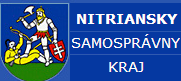 Obyvateľstvo
SÍDLA
344 obcí (15 z nich má štatút mesta)
najväčšie mesto: 
   NITRA (83 000 obyvateľov –   
   5.najväčšie mesto SR)
ďalšie významné sídla: Nové Zámky, Komárno, Levice, Topoľčany
(najmenšie mesto – Tlmače 4 tis. obyv.)
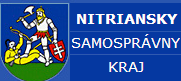 Priaznivé podmienky má aj pestovanie viniča, najmä v oblasti Nitry, Topoľčianok a Levíc.
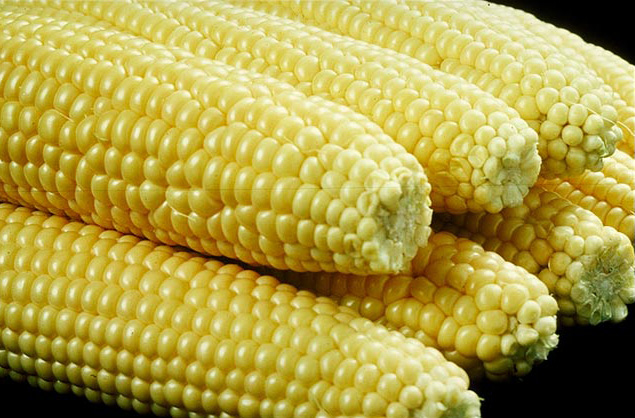 Hospodárstvo
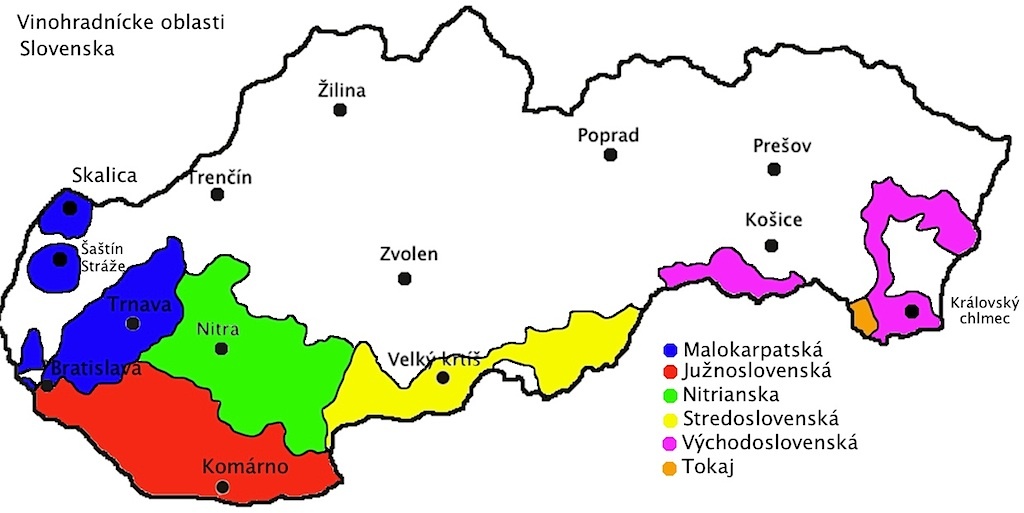 POĽNOHOSPODÁRSTVO
Nitriansky kraj patrí medzi najproduktívnejšie regióny v oblasti poľnohospodárstva
prevláda rastlinná výroba – pestovanie najnáročnejších plodín – pšenica, kukurica, slnečnica
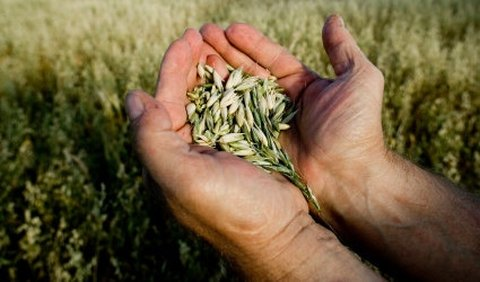 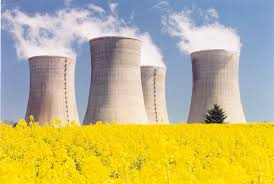 Priemysel
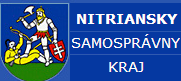 Energetický priemysel
jadrová elektráreň Mochovce (info)
vodné dielo Kráľová (na hranici s Trnavským krajom)
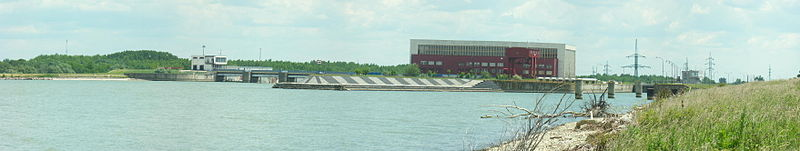 Priemysel
CHEMICKÝ priemysel
výroba hnojív a gumárenských chemikálií Šaľa
plastové výrobky (potrubia, fólie)      v Nitre
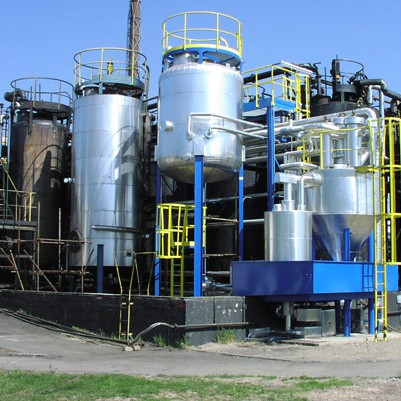 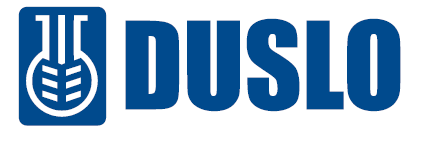 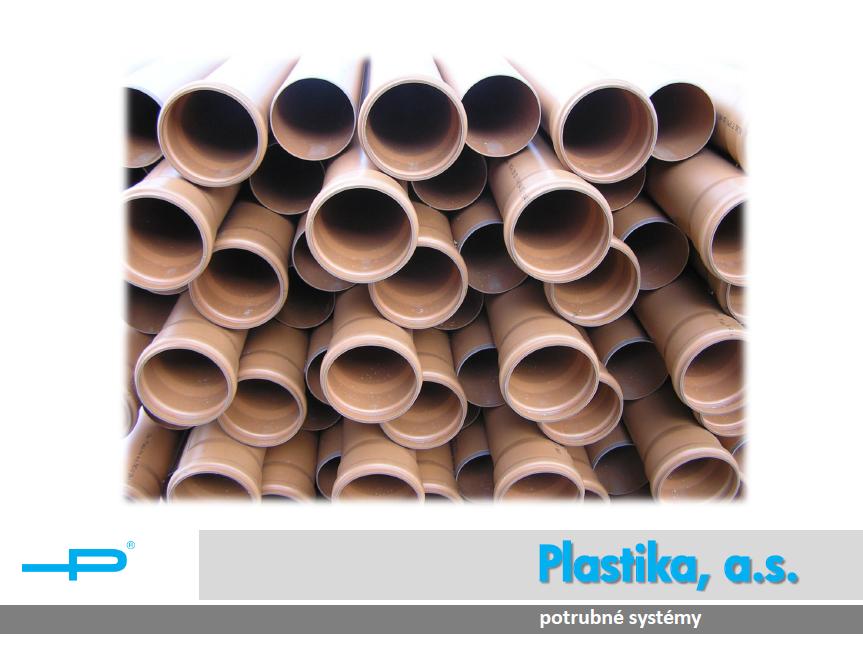 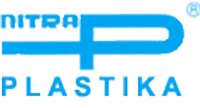 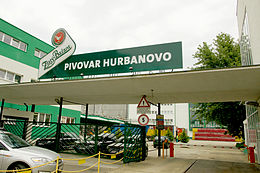 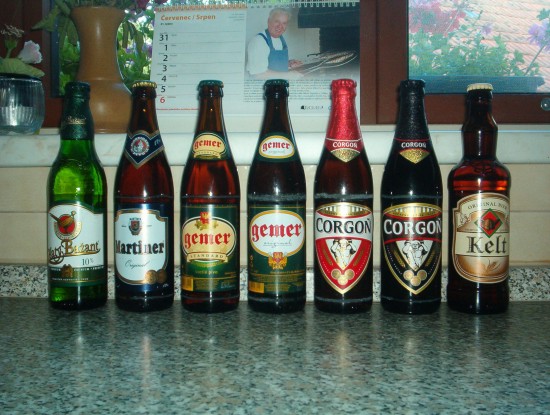 Priemysel
POTRAVINÁRSKY priemysel
výroba piva Hurbanovo (info)
výroba mlieka a mliečnych výrobkov Levice
spracovanie hydiny a hydinových mäsových výrobkov - Topoľčany
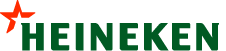 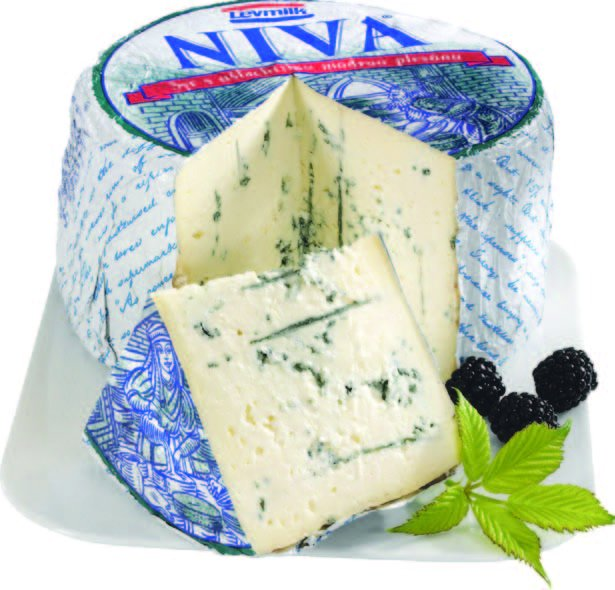 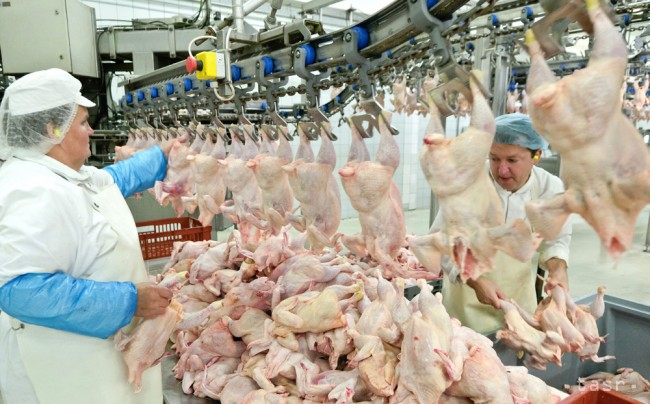 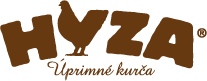 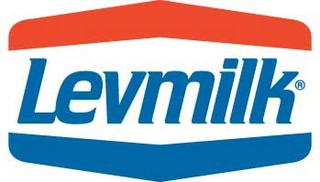 Priemysel
ĎaĽŠIE ODVETVIA priemyslU
výroba nábytku Topoľčany
výroba lodí Komárno (info)
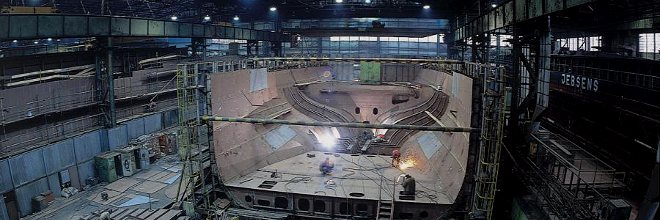 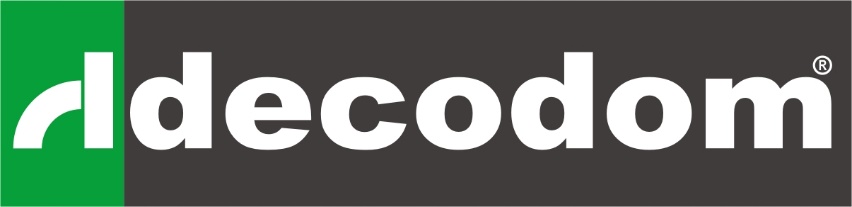 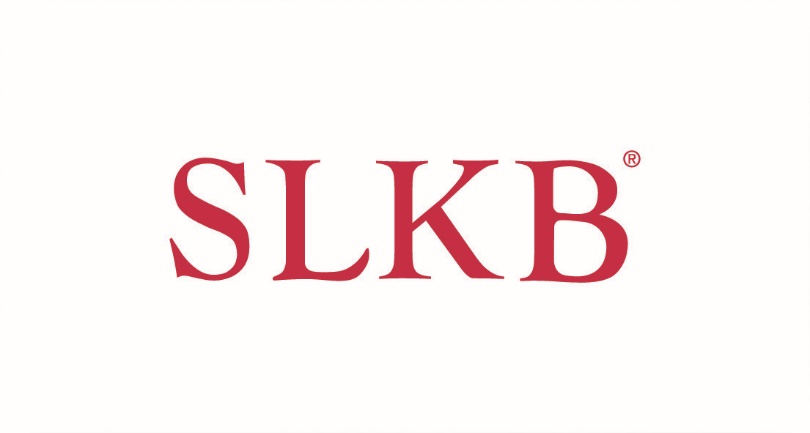 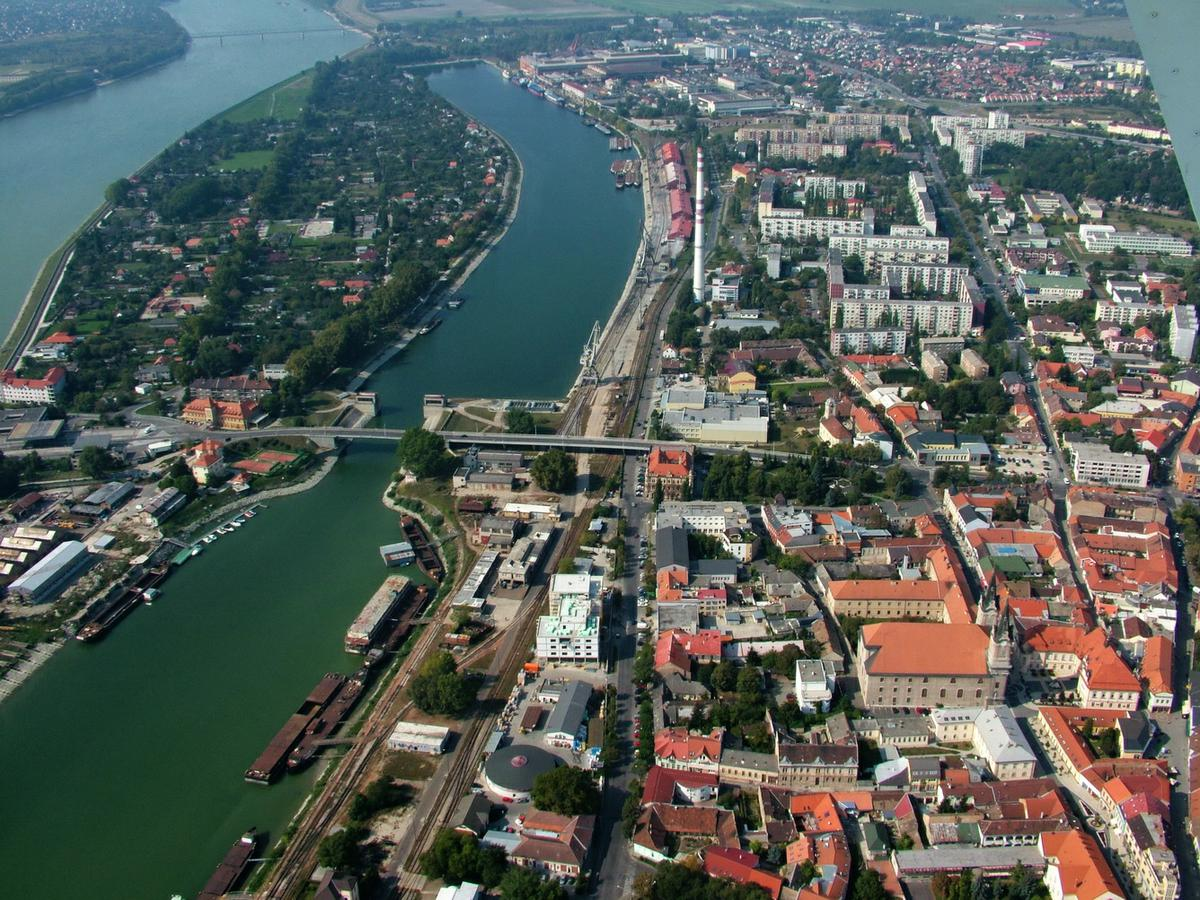 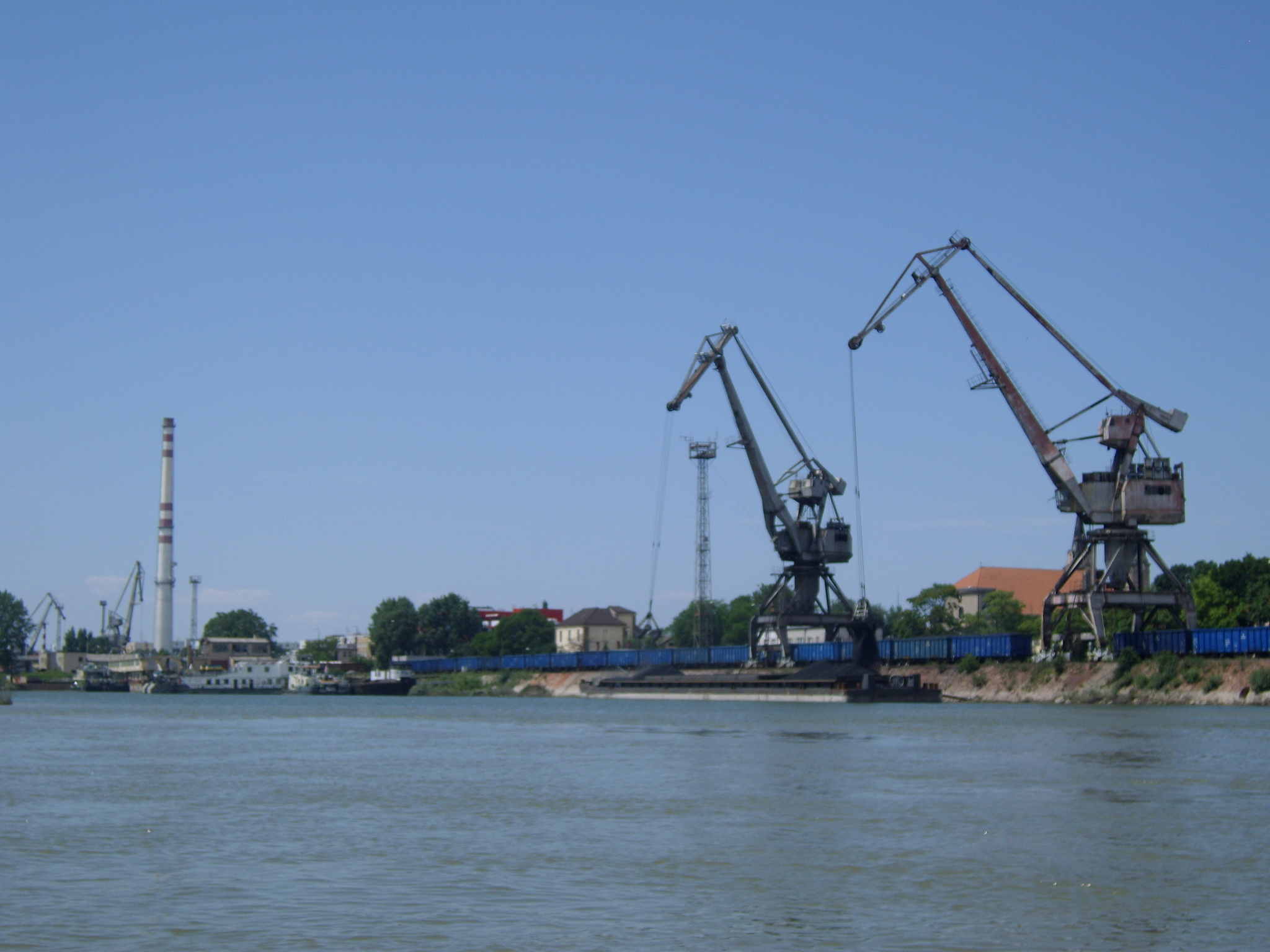 Prístav Komárno – druhý najväčší 
prístav v SR
Doprava
dobre rozvinutá
medzinárodná železničná trať (uzly Nové Zámky, Štúrovo)
rýchlostná cesta R1
prístav Komárno
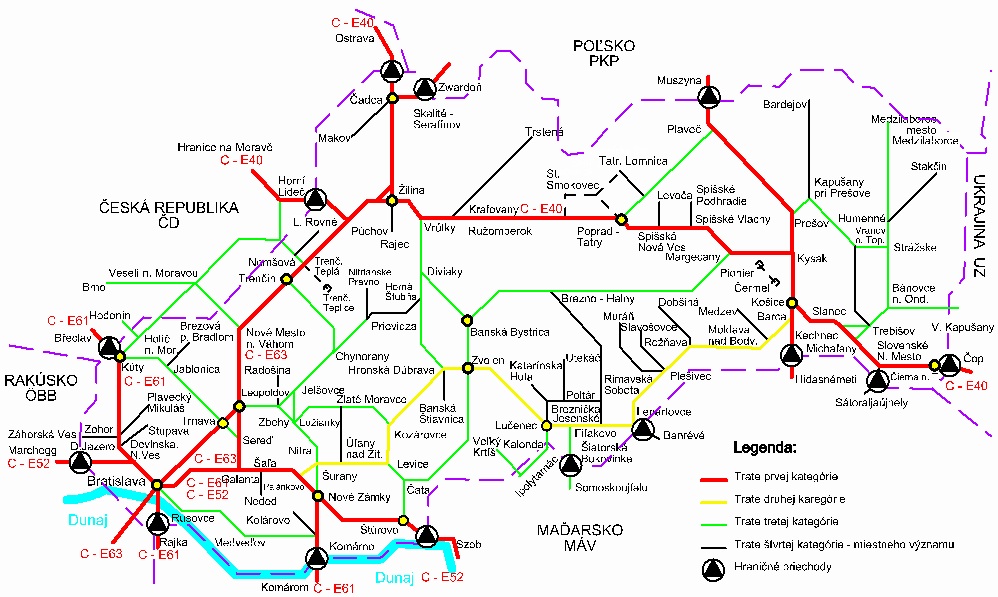 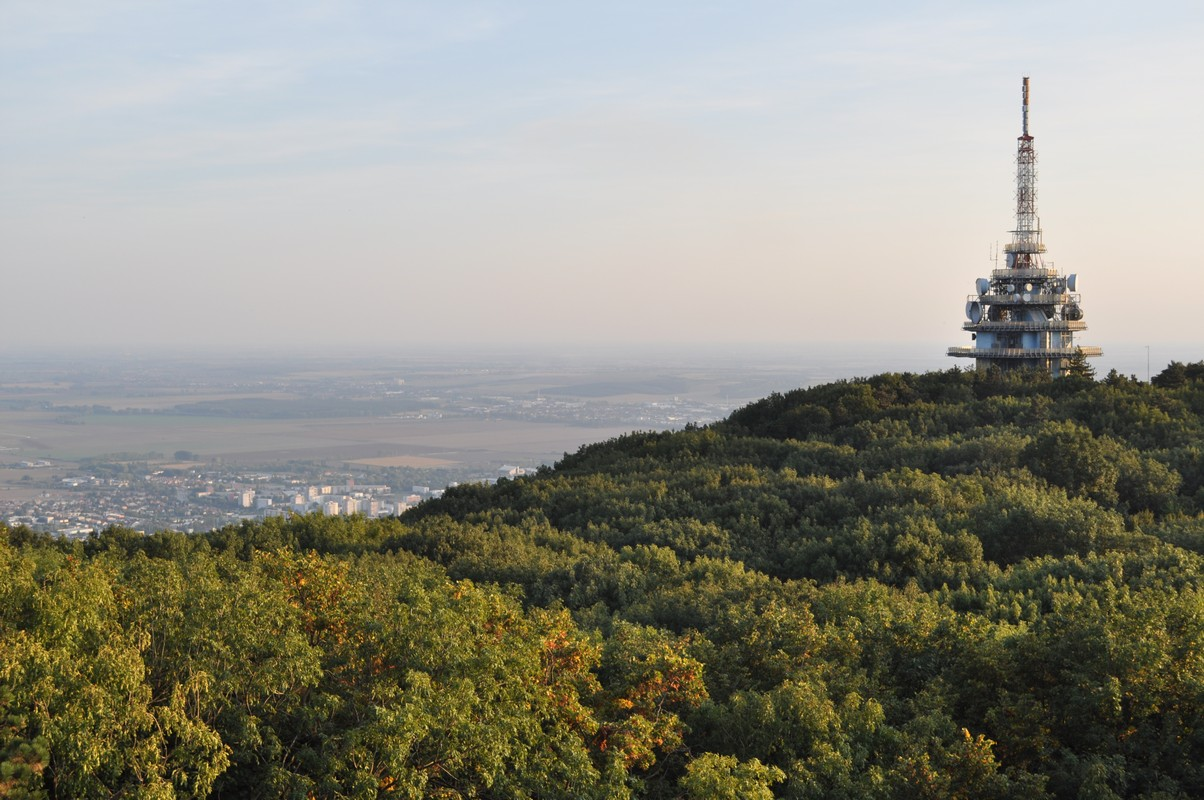 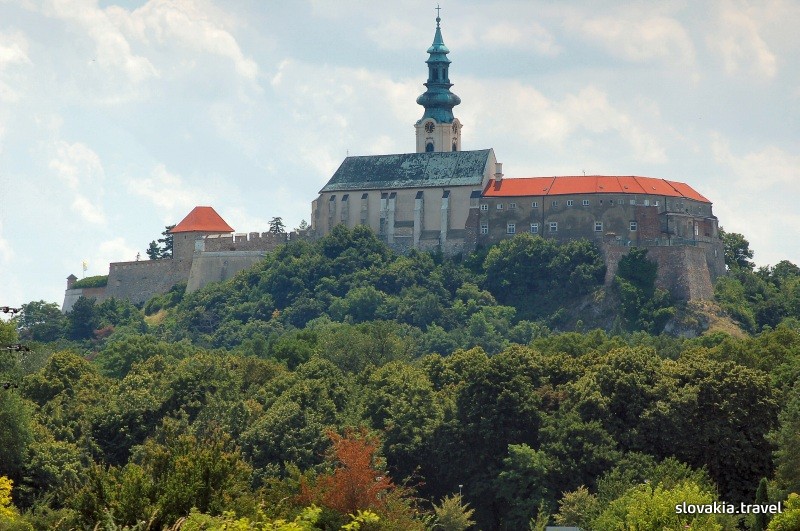 Nad mestom Nitra sa týči vrch Zobor, 
známy svojim vysielačom.
Nitra
najstaršie zmienky o Nitre pochádzajú už z roku 828
sídlil tu Pribina, Nitra bola jedným z centier Veľkomoravskej ríše
cirkevný význam – sídlo prvej diecézy na Slovensku
vysoké školstvo: Slovenská poľnohospodárska univerzita, Univerzita Konštantína a Metoda
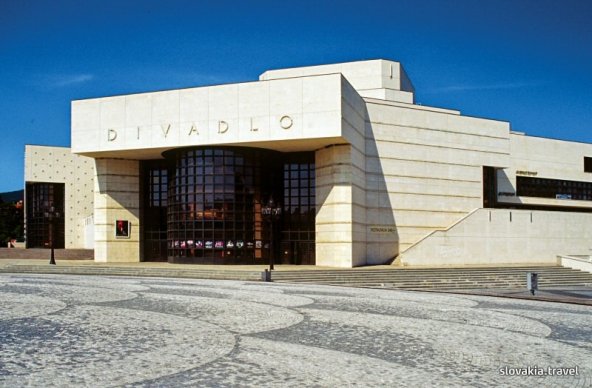 Zaujímavosti
KOMÁRNO – mesto známe svojim systémom opevnení a Nádvorím Európy (budovy, ktoré reprezentujú architektúru takmer všetkých európskych štátov)
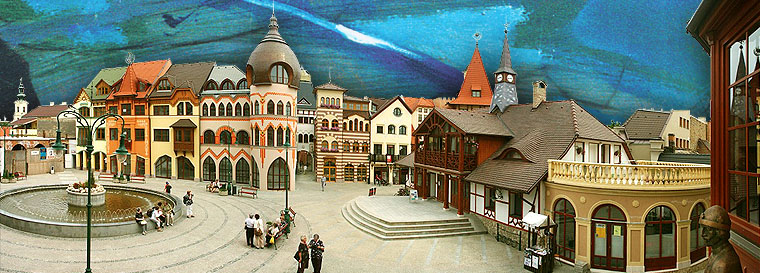 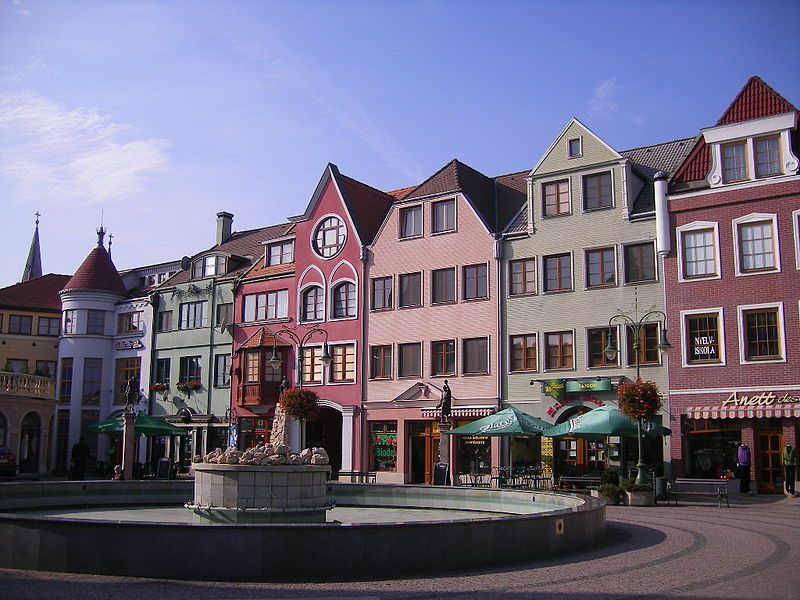 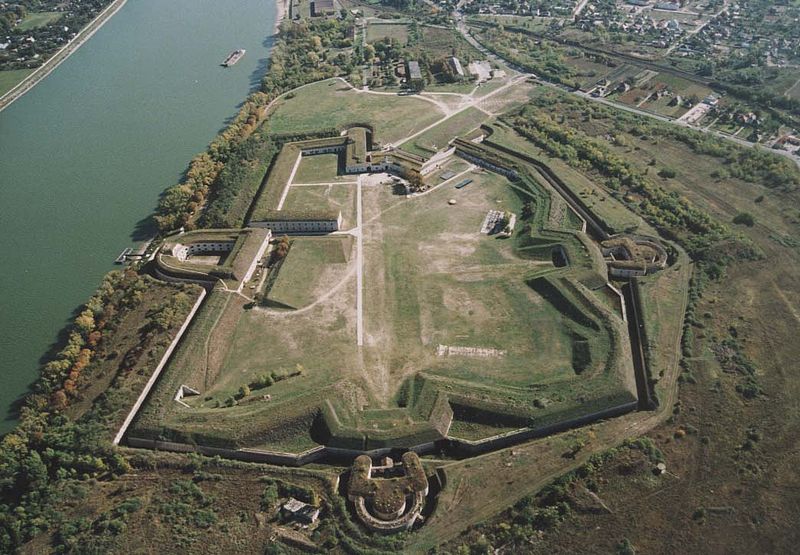 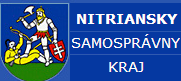 Zaujímavosti
MLYŇANY – arborétum
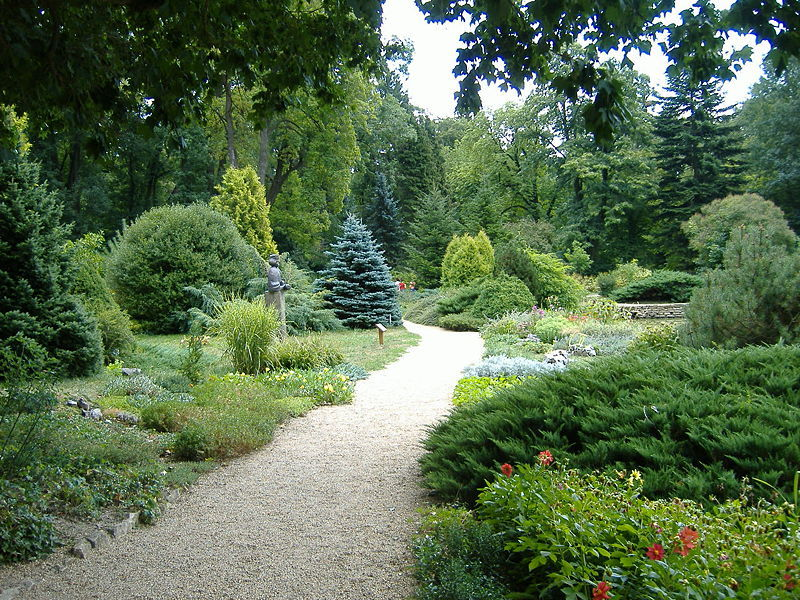 HURBANOVO – hvezdáreň
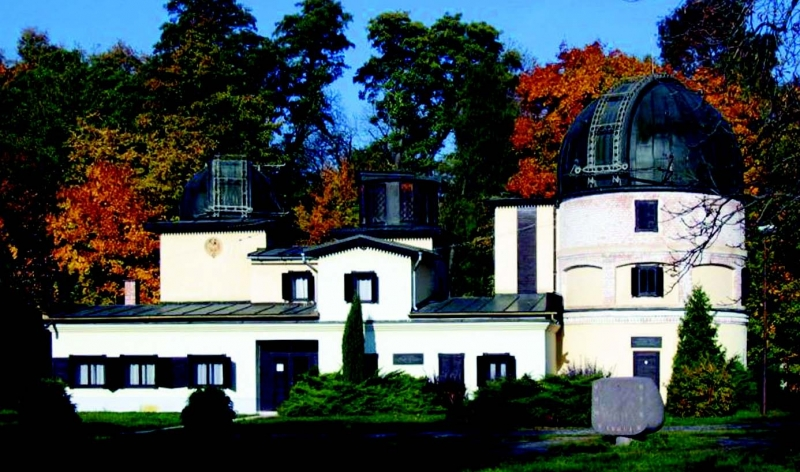 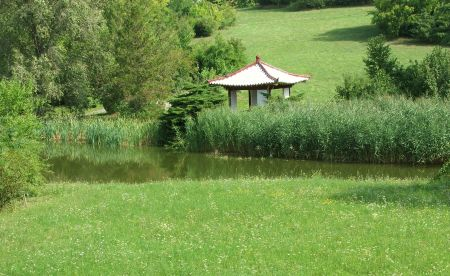 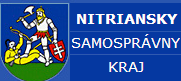 Zaujímavosti
BRHLOVCE – skalné obydlia s do tufu vytesanými pivnicami, letnými kuchyňami, maštale
DRAŽOVCE – kostolík z 13.stor., významná archeologická lokalita
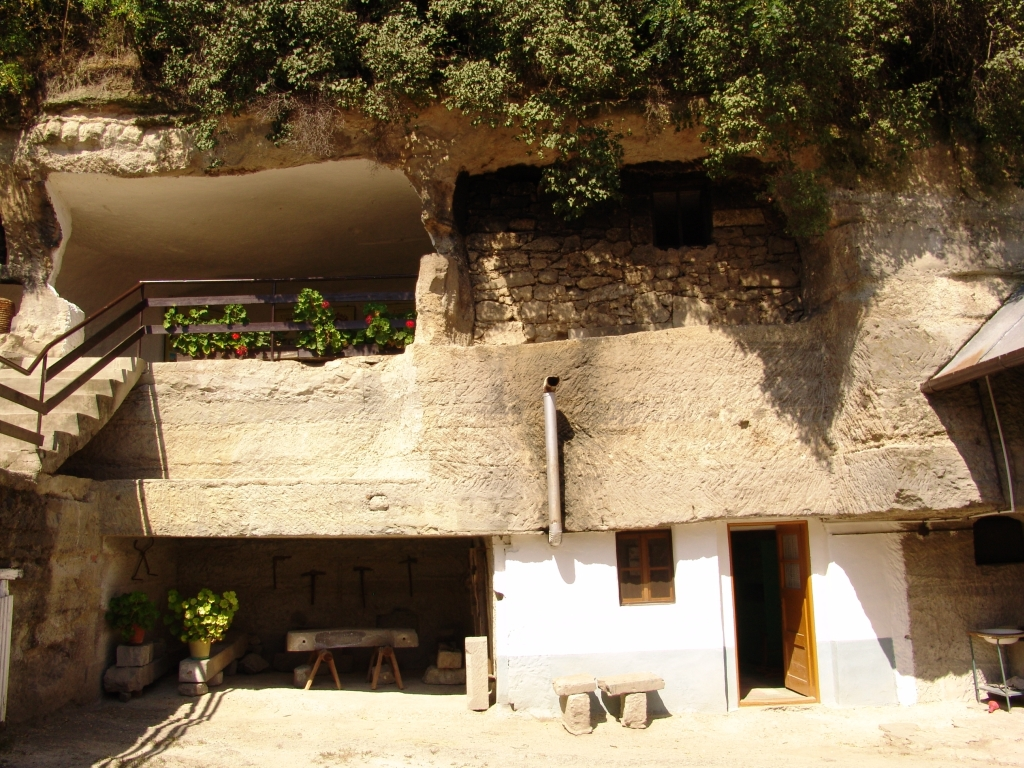 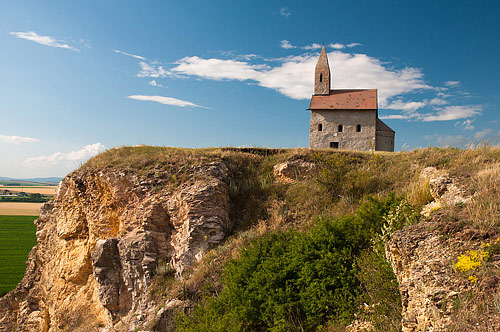 Zaujímavosti
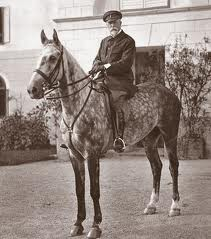 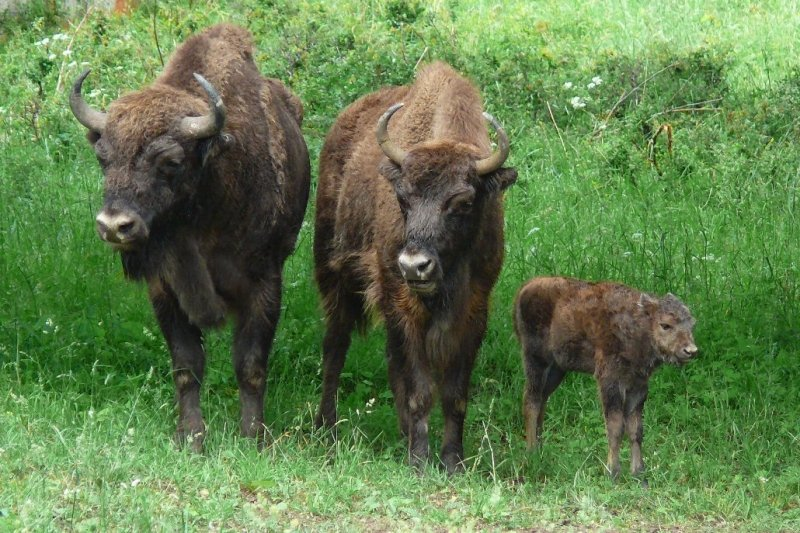 TOPOĽČIANKY – kaštieľ      s parkom, národný žrebčín, zubria obora
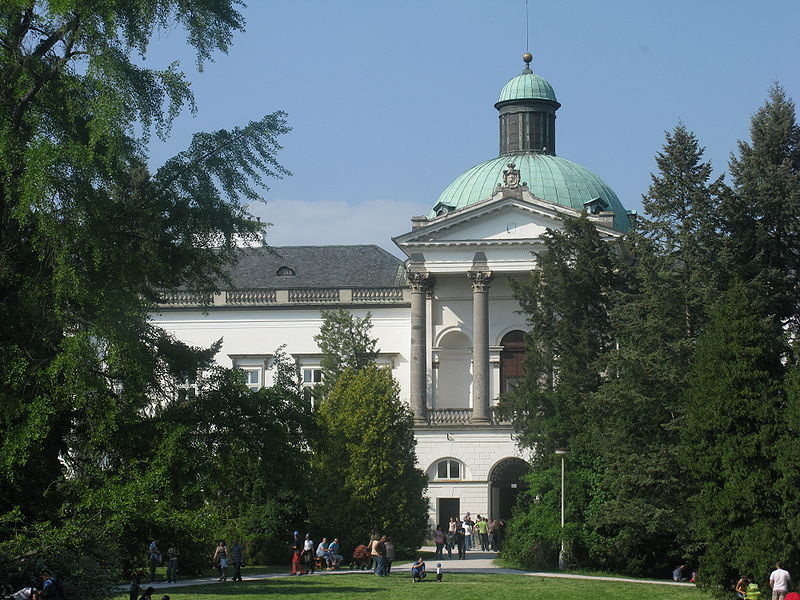 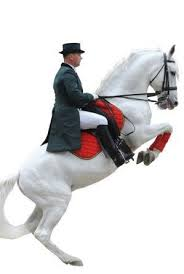 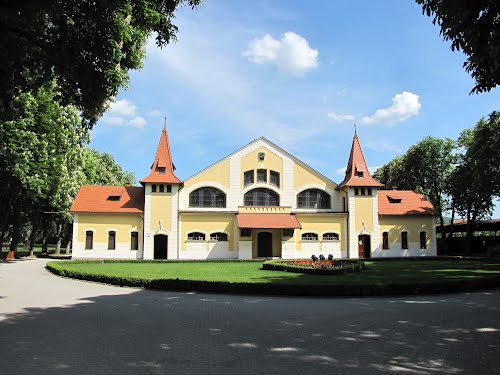 Kam v Nitrianskom kraji?
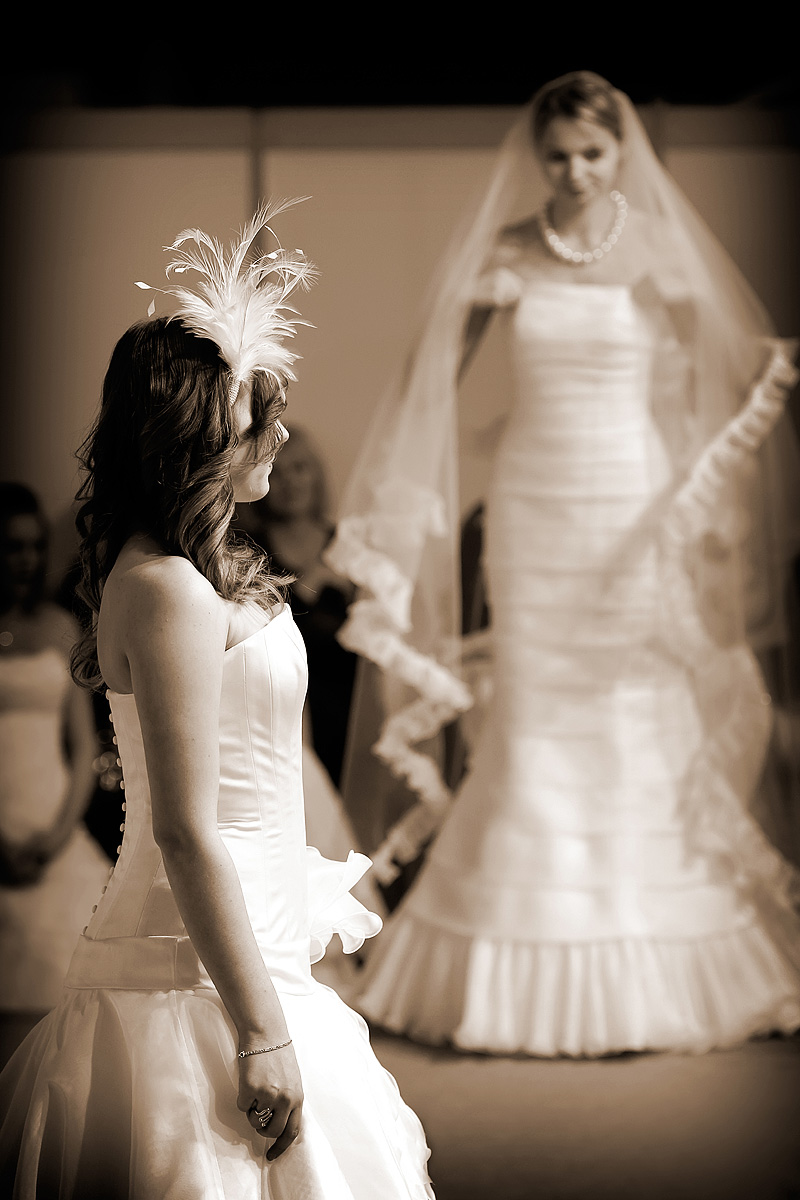 Výstavisko AGROKOMPLEX Nitra (kalendár podujatí na r. 2014)
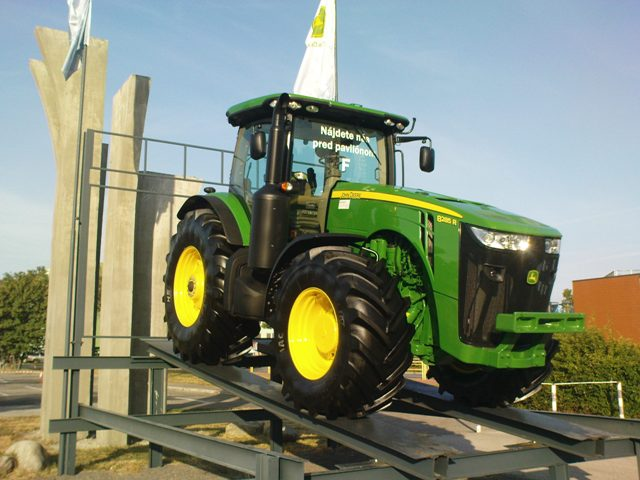 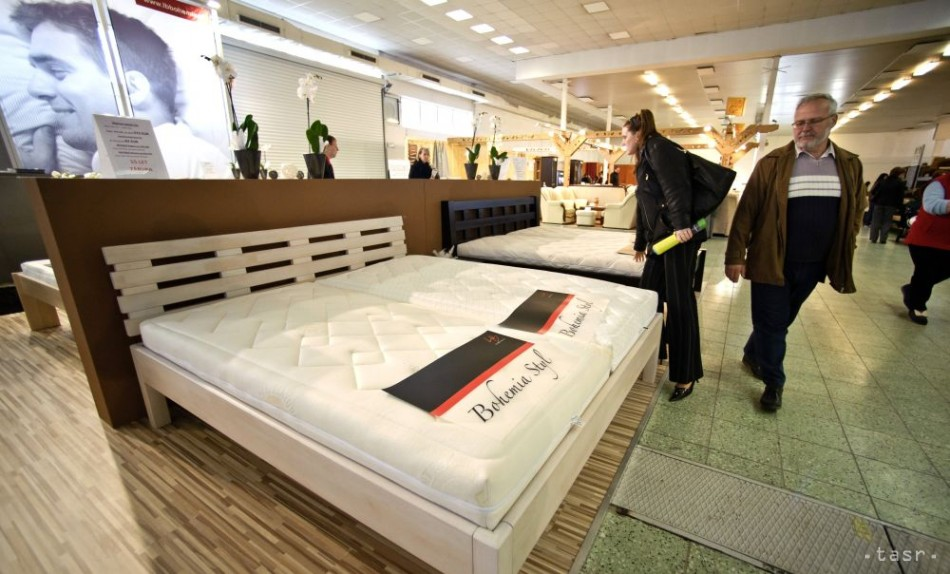 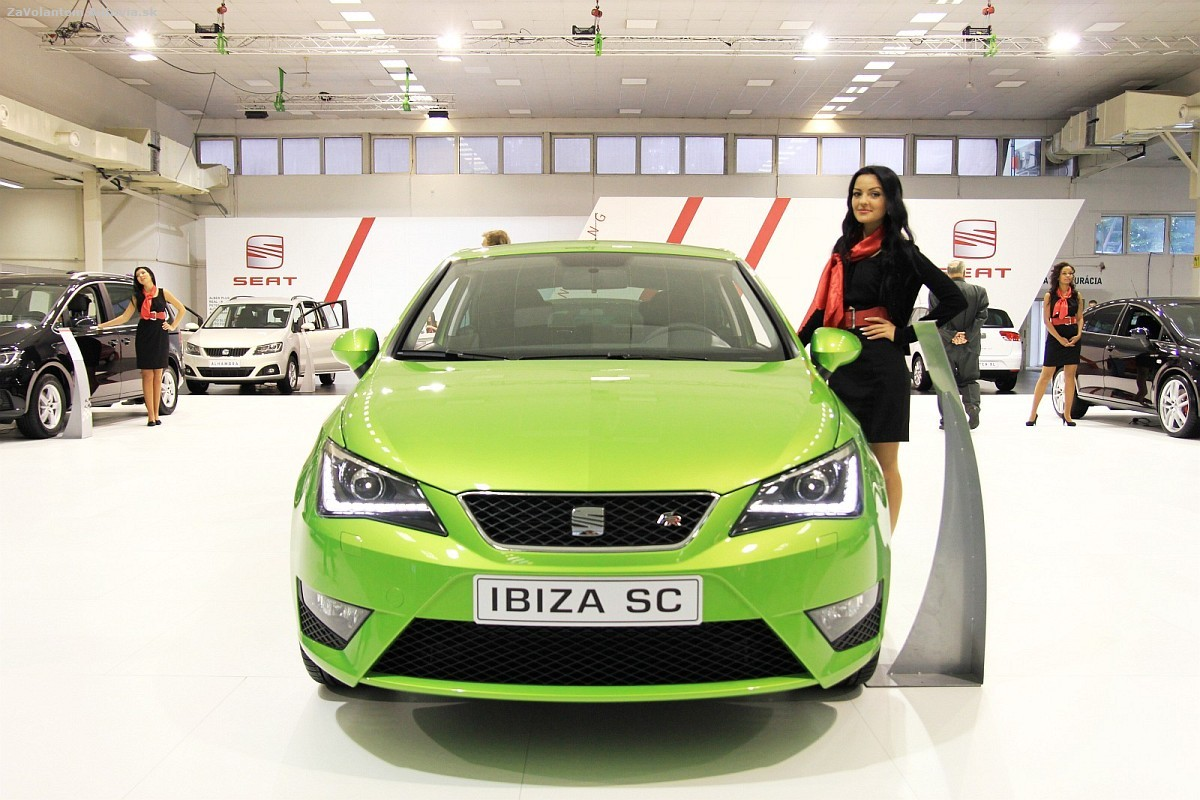 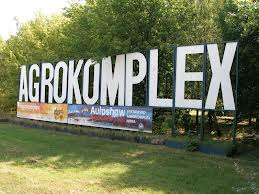 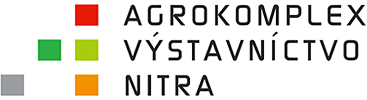 Kam v Nitrianskom kraji?
KOLÁROVO – drevený most a vodný mlyn
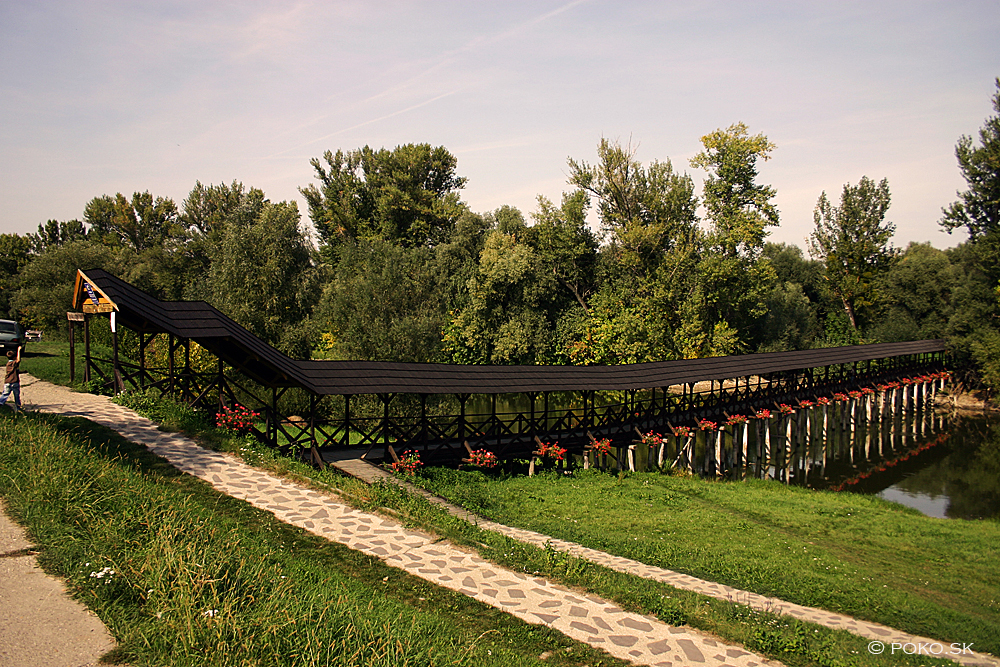 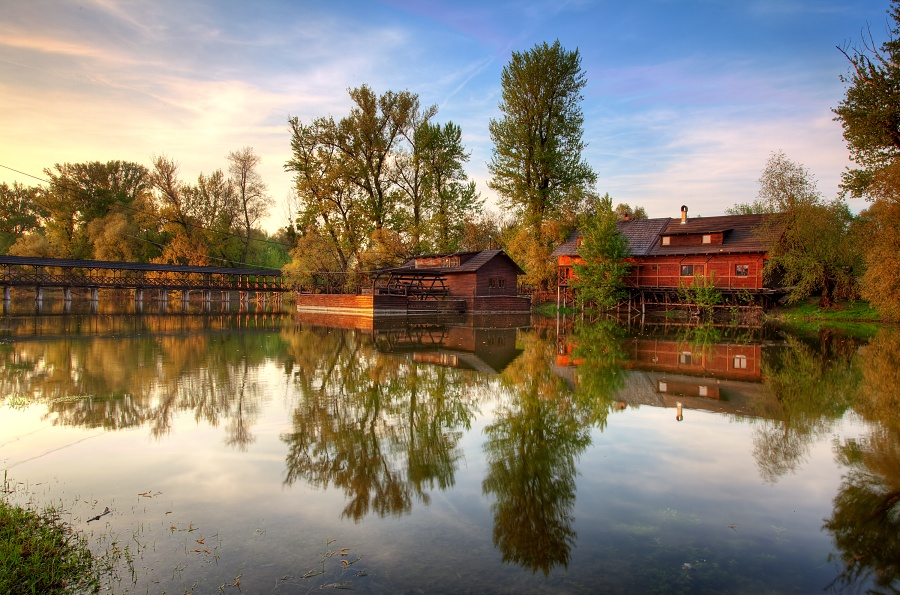 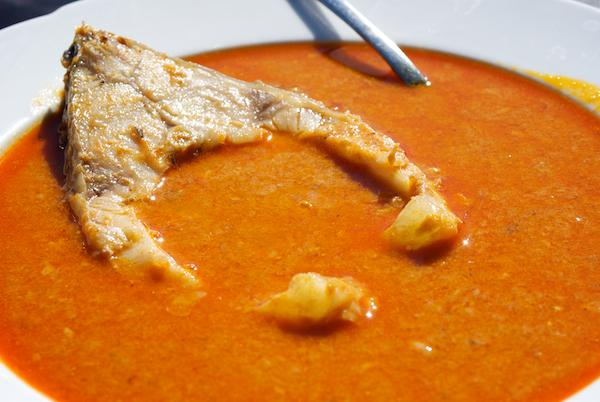 Kam v Nitrianskom kraji?
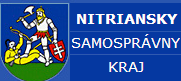 Podhájska
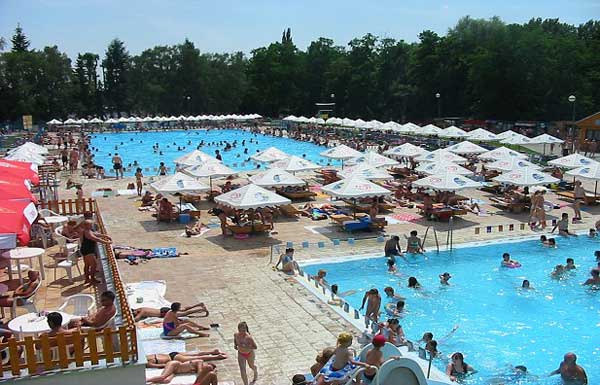 Levice Margita a Ilona
Štúrovo Vadaš
Kam v Nitrianskom kraji?
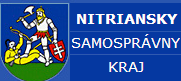 Levický hrad
Gýmeš
Oponice
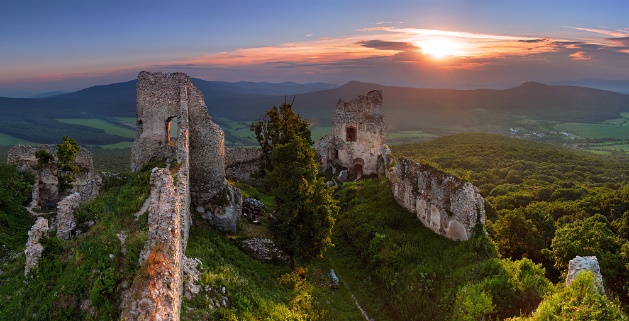 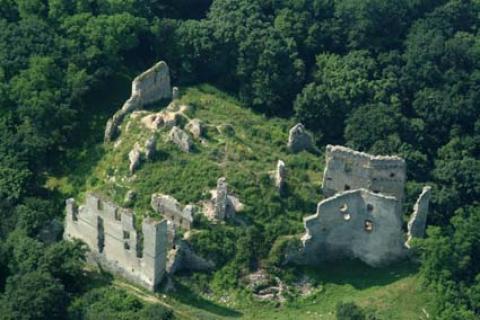 Topoľčiansky hrad
ĎAKUJEM ZA POZORNOSŤ!
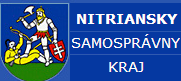